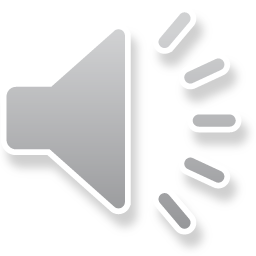 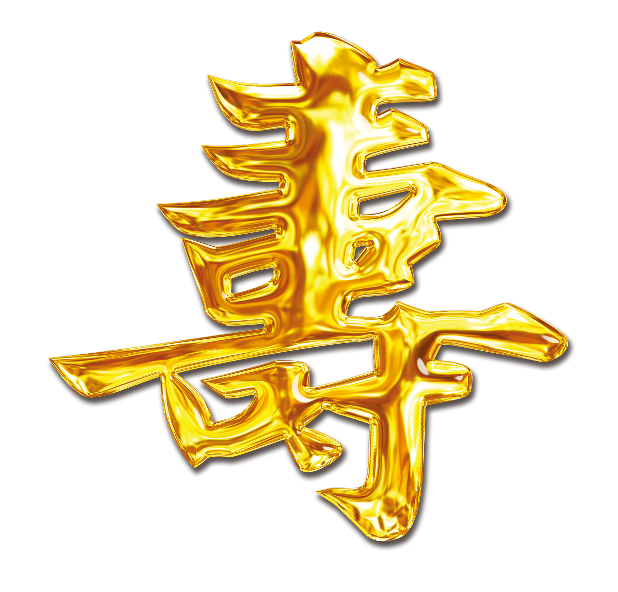 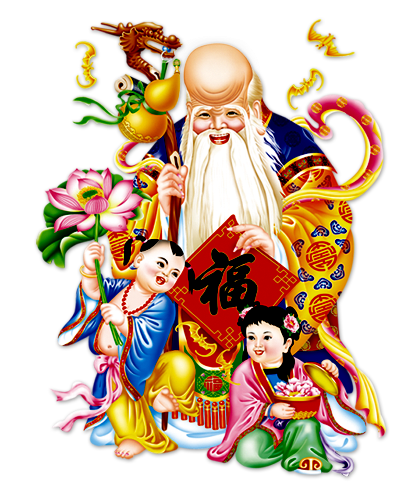 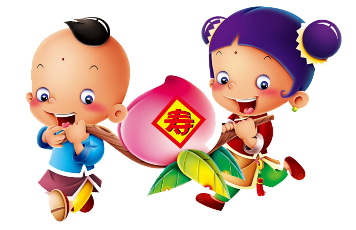 今天是xxx的八十八岁生日，我提议，所有的晚辈全体起立向xxx三鞠躬，一鞠躬祝xxx健康长寿，二鞠躬祝xxx生日快乐，三鞠躬祝xxx笑口常开，同时也祝天下的父母亲及在坐的长辈们健康快乐。
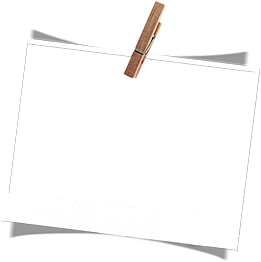 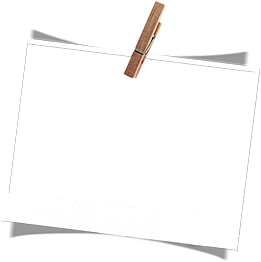 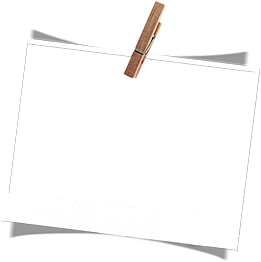 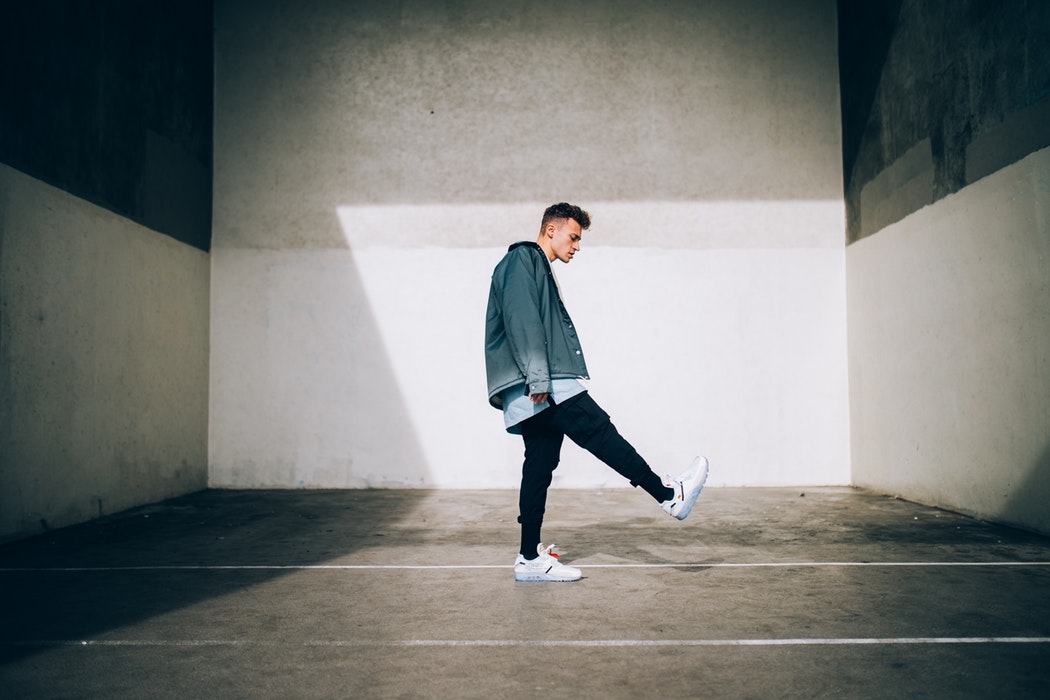 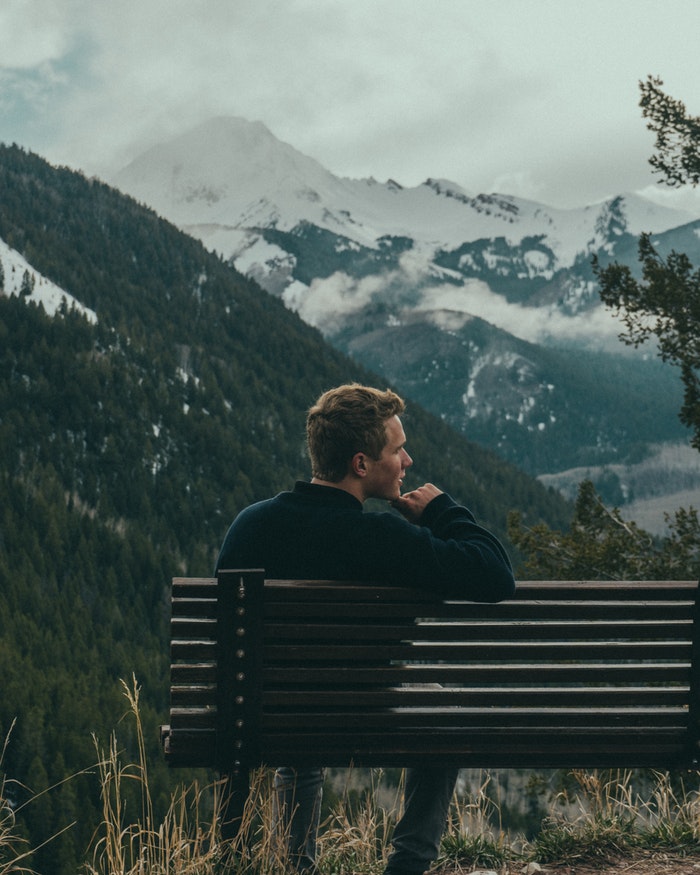 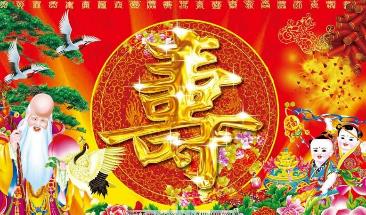 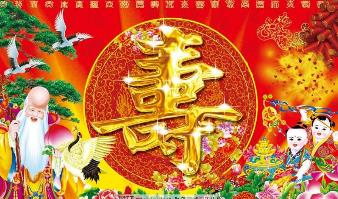 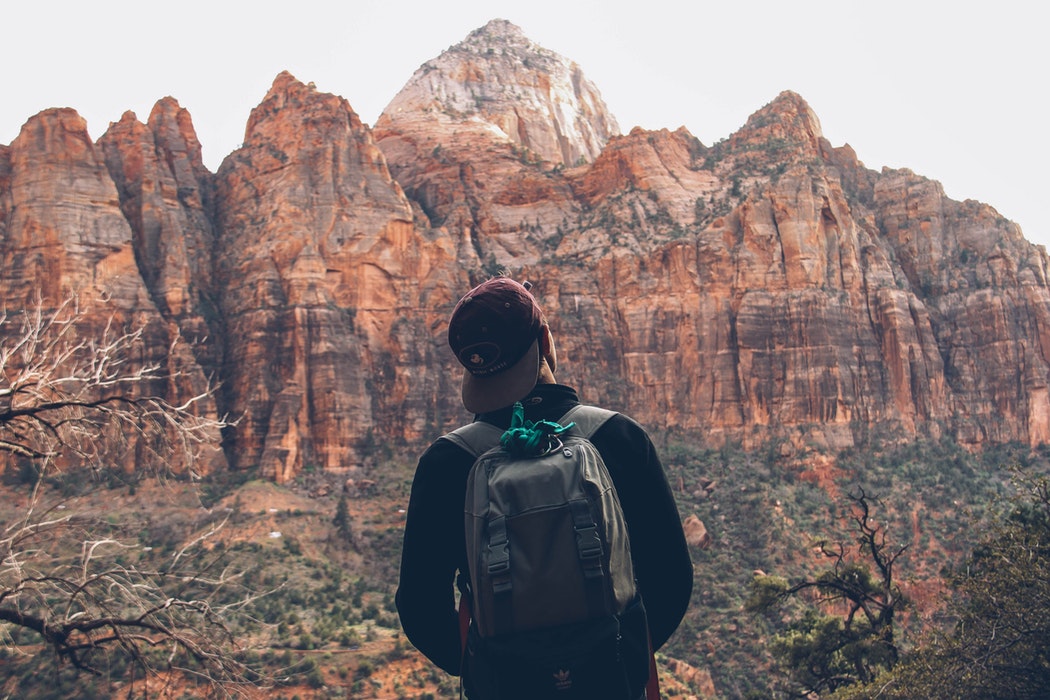 新开甲子花，光耀长庚星；举杯祝长寿，德才人人称；为图强国计，辛勤沐耕耘；奋斗四十年，霜雪染双鬓；功高众人颂，遐尔有贤声；更觉性宽和，老幼仰清分；待我情谊厚，常感恩泽深；愿进万年觞，寿妃南极星。
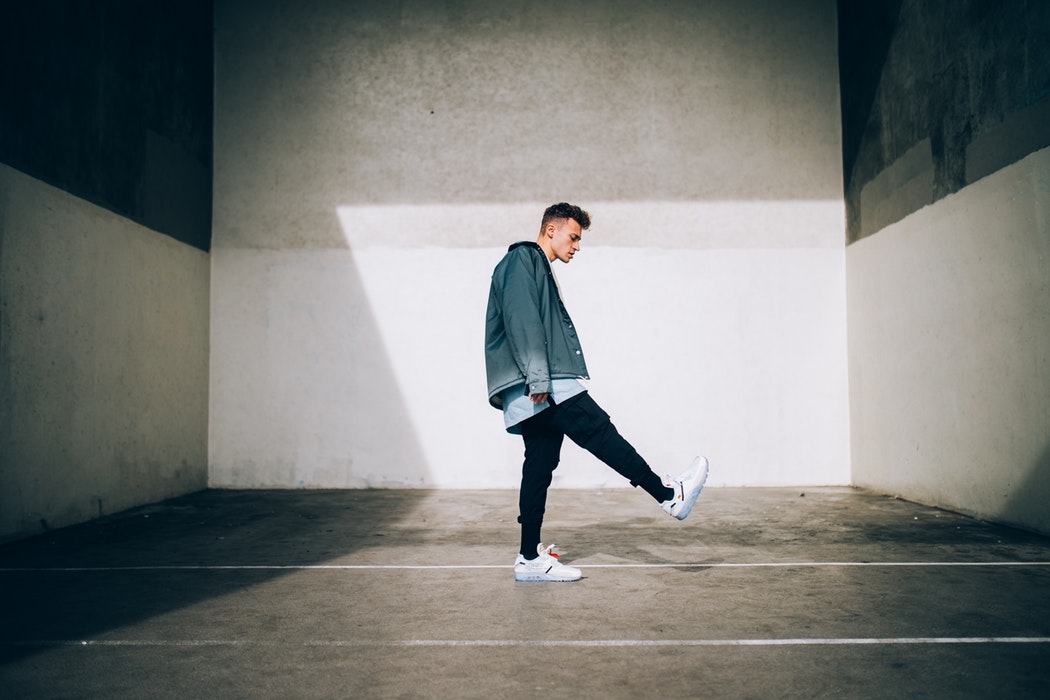 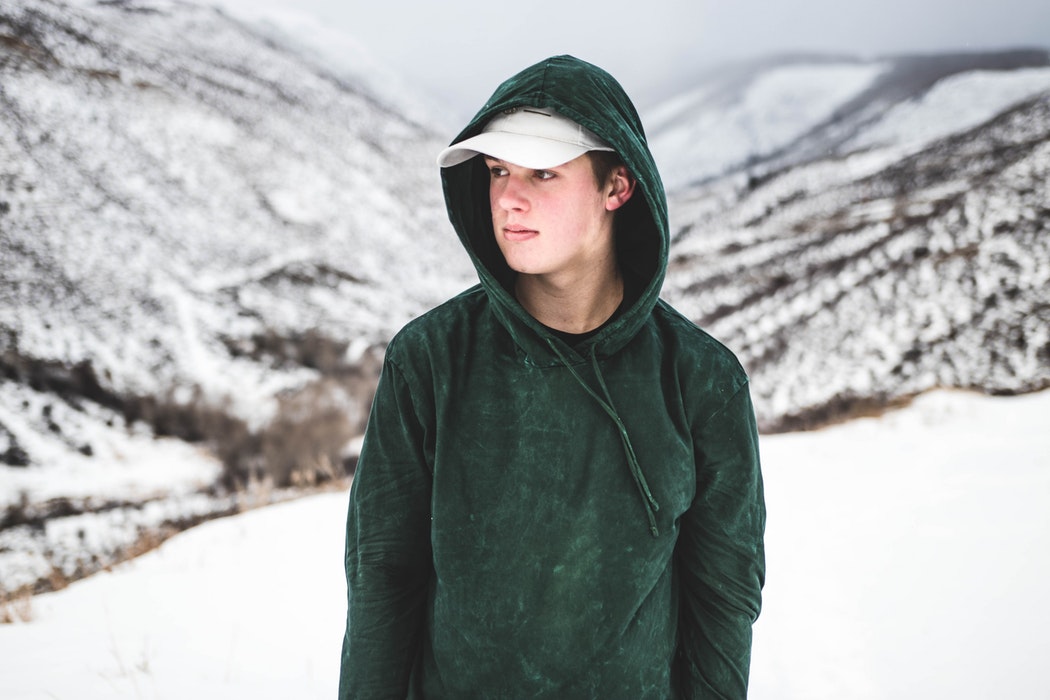 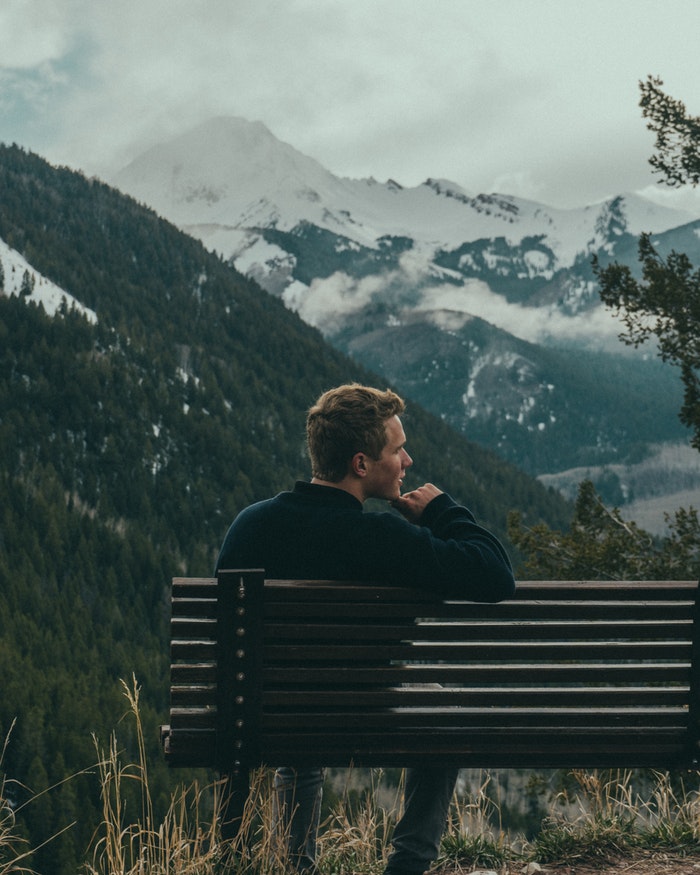 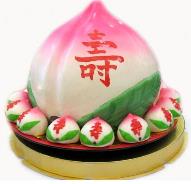 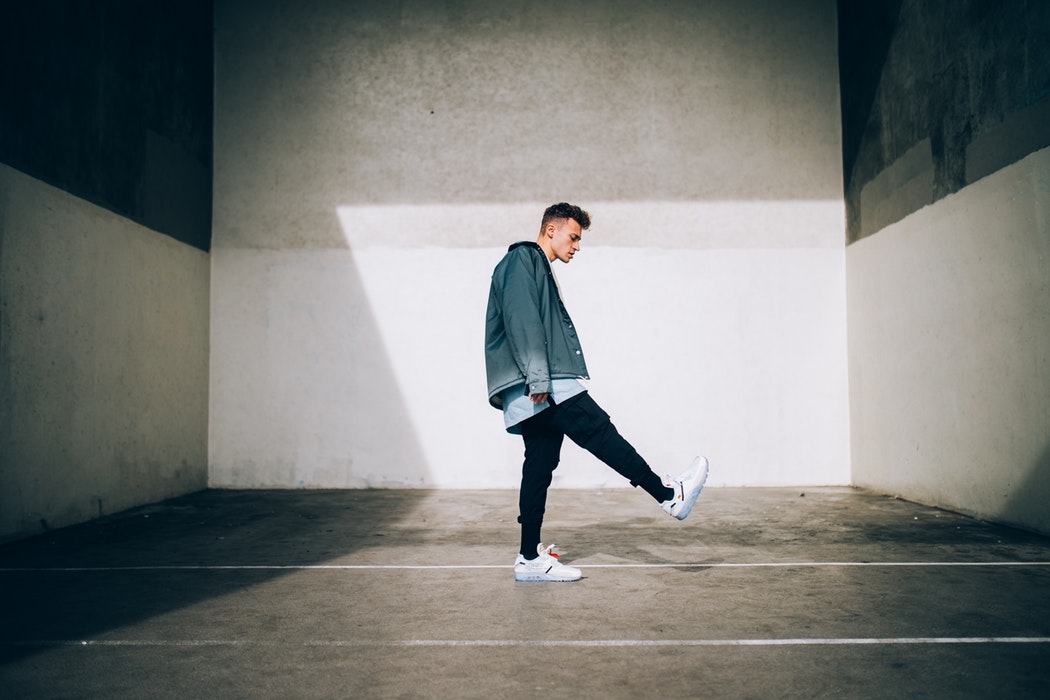 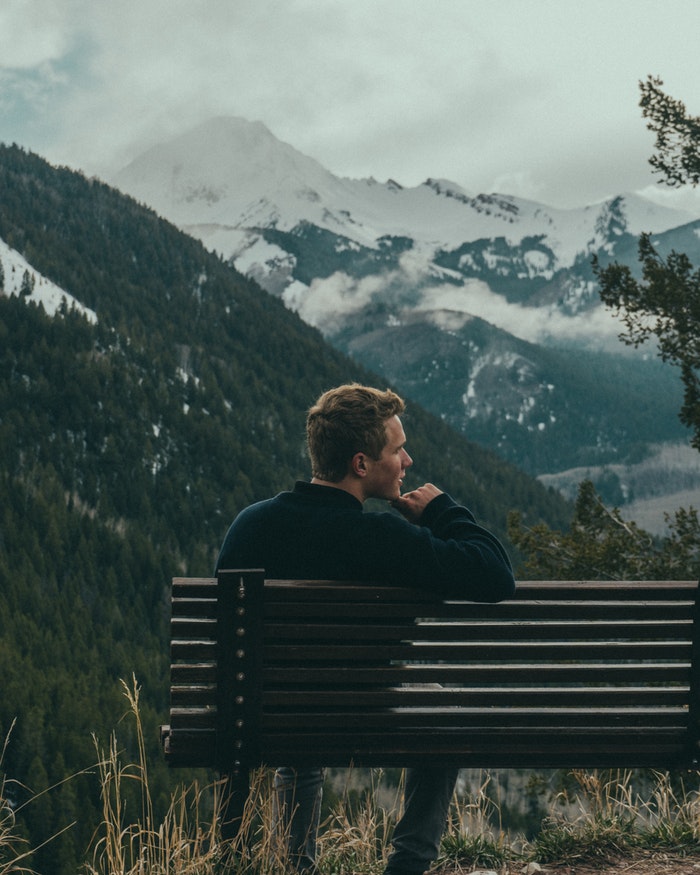 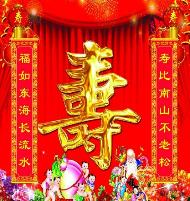 恭祝老寿星，福如东海，日月昌明。松鹤长春，春秋不老，古稀重新，欢乐远长。
朋友们，让我们斟满酒，举起我们浓浓的祝福，再一次祝xxx先生生日快乐，长命百岁！也祝在座的所有父母晚年幸福，健康长寿！干杯！
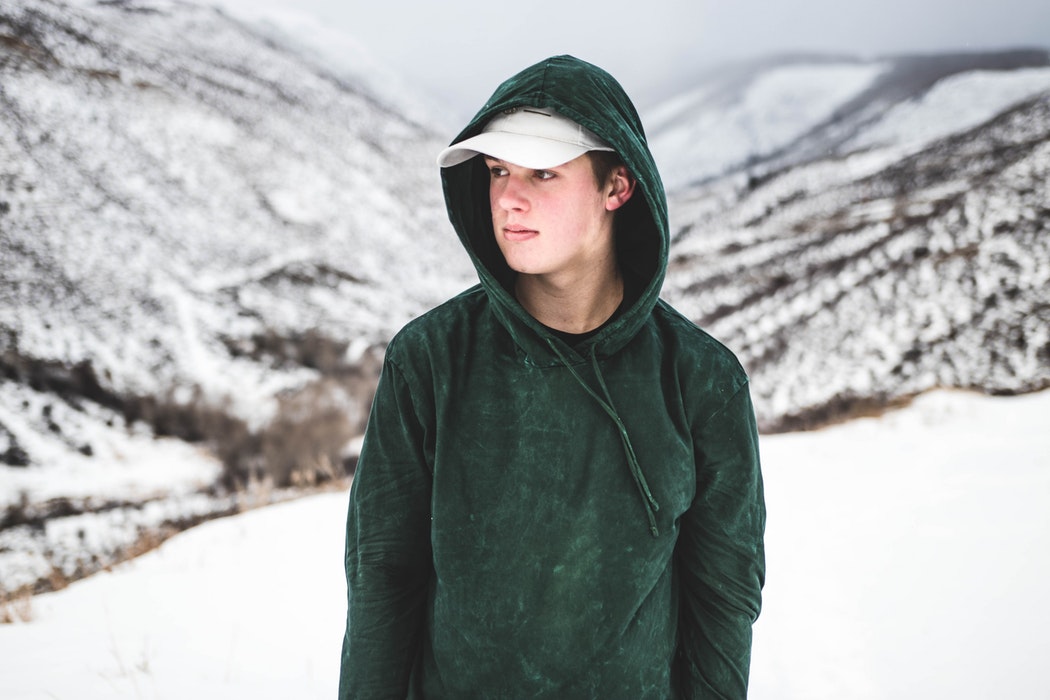 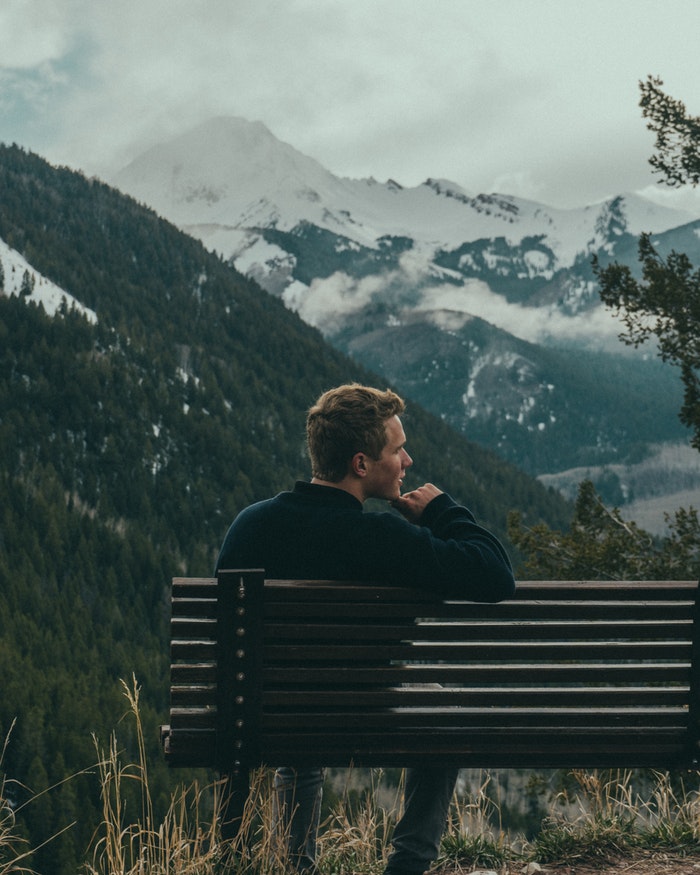 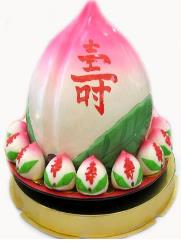 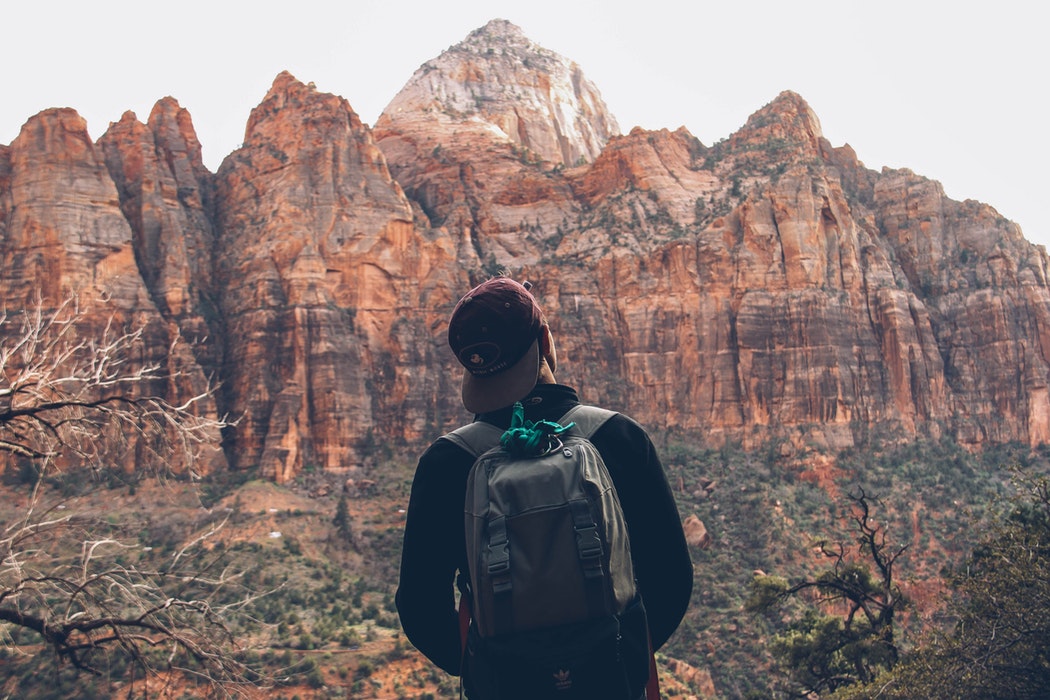 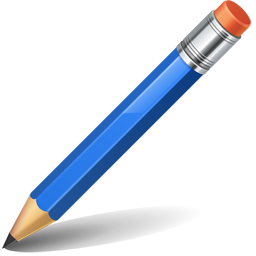 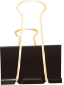 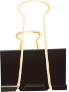 让我们共同举杯，共同祝愿：增福增寿增富贵，添光添彩添吉祥。亲朋共享天伦乐，欢声笑语福满堂。
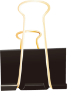 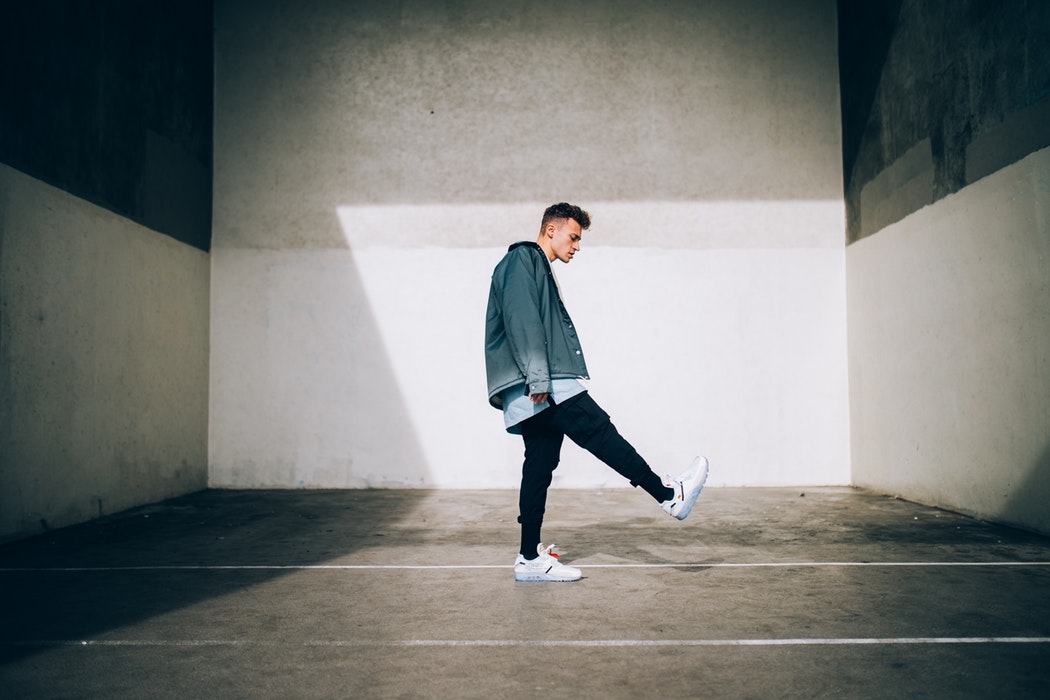 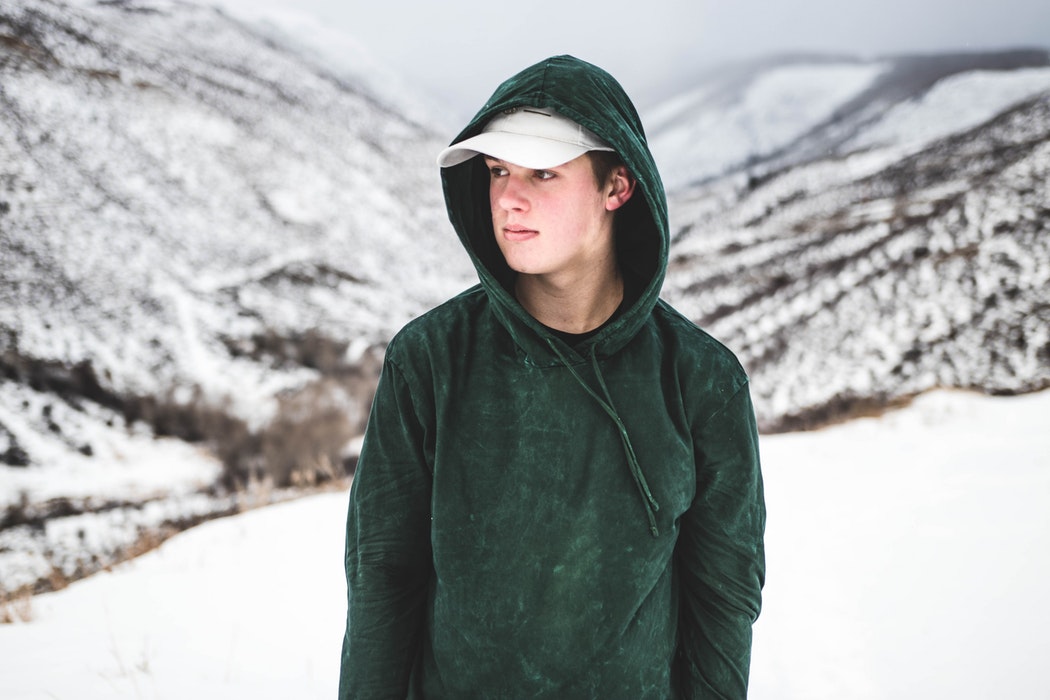 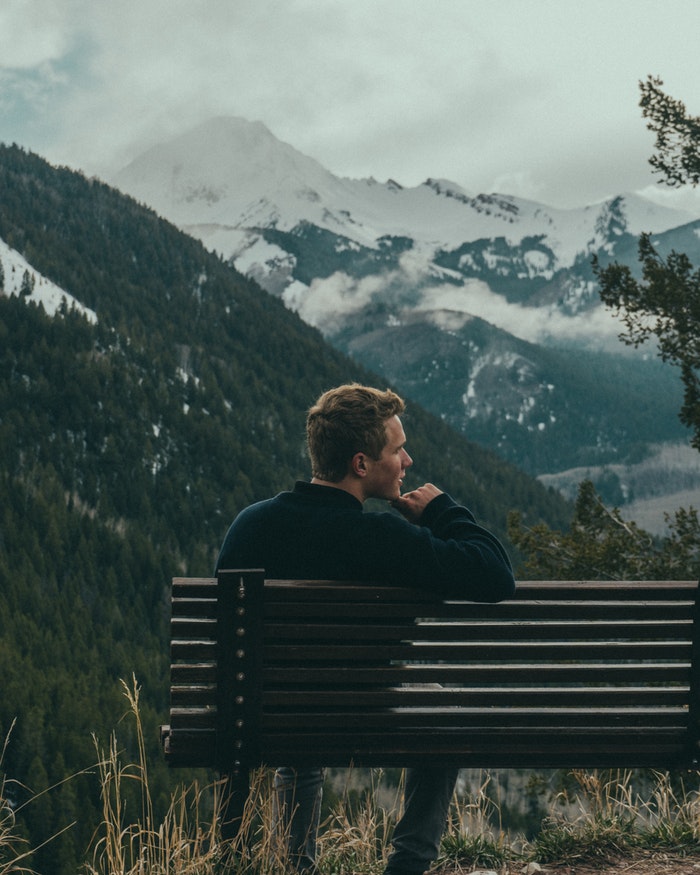 [Speaker Notes: 小芥末素材 rosyhouse.Taobao.com]
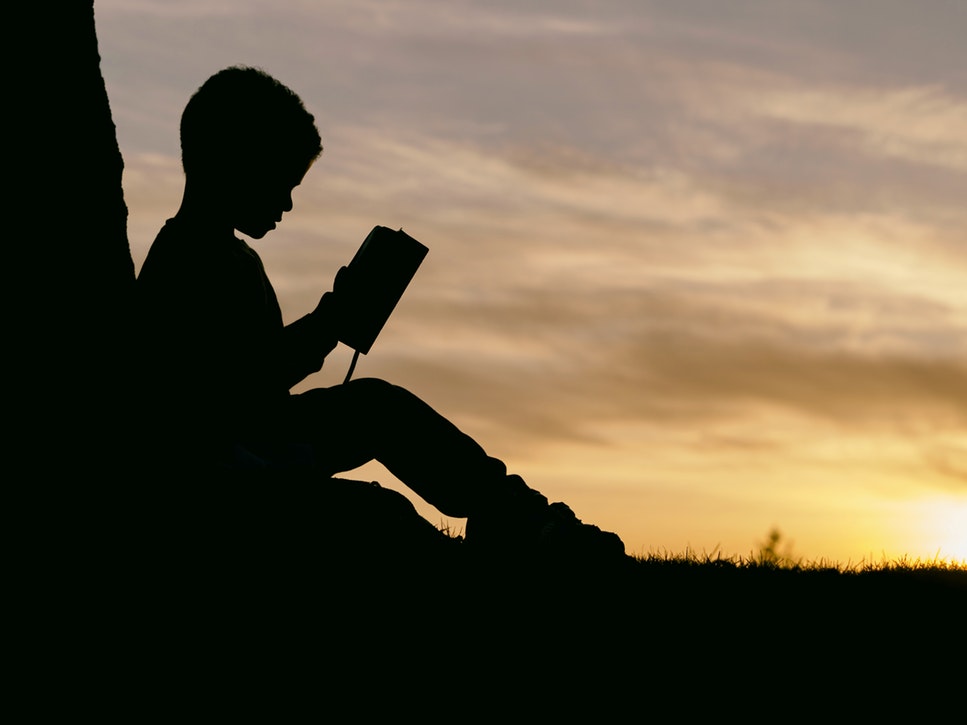 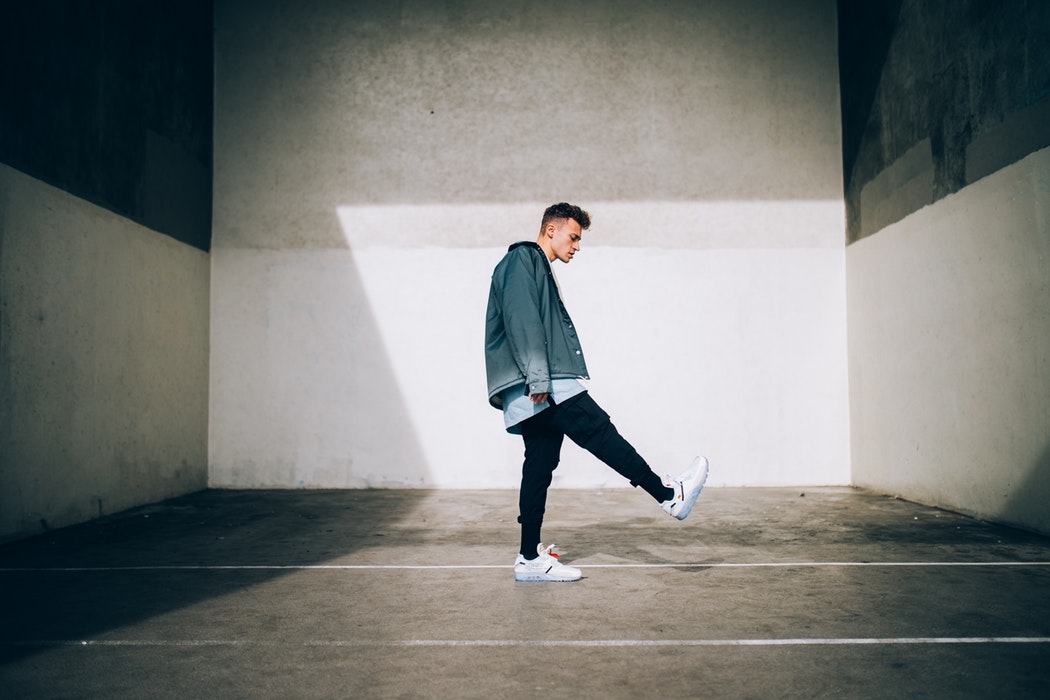 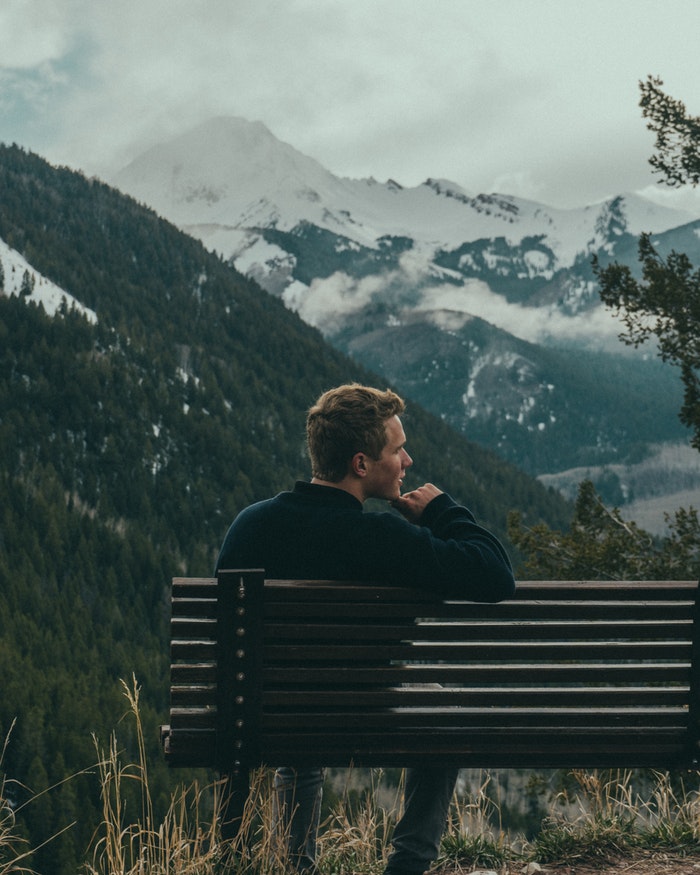 今天是xxx的八十八岁生日，我提议，所有的晚辈全体起立向xxx三鞠躬，一鞠躬祝xxx健康长寿，二鞠躬祝xxx生日快乐，三鞠躬祝xxx笑口常开，同时也祝天下的父母亲及在坐的长辈们健康快乐。
让我们共同举杯，共同祝愿：增福增寿增富贵，添光添彩添吉祥。亲朋共享天伦乐，欢声笑语福满堂。
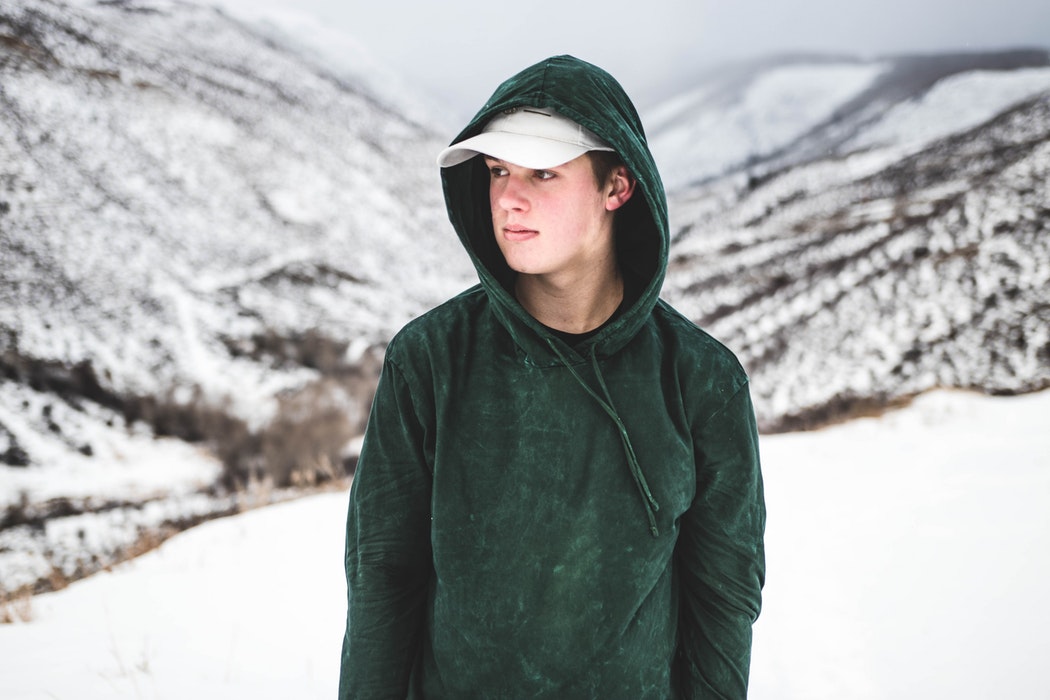 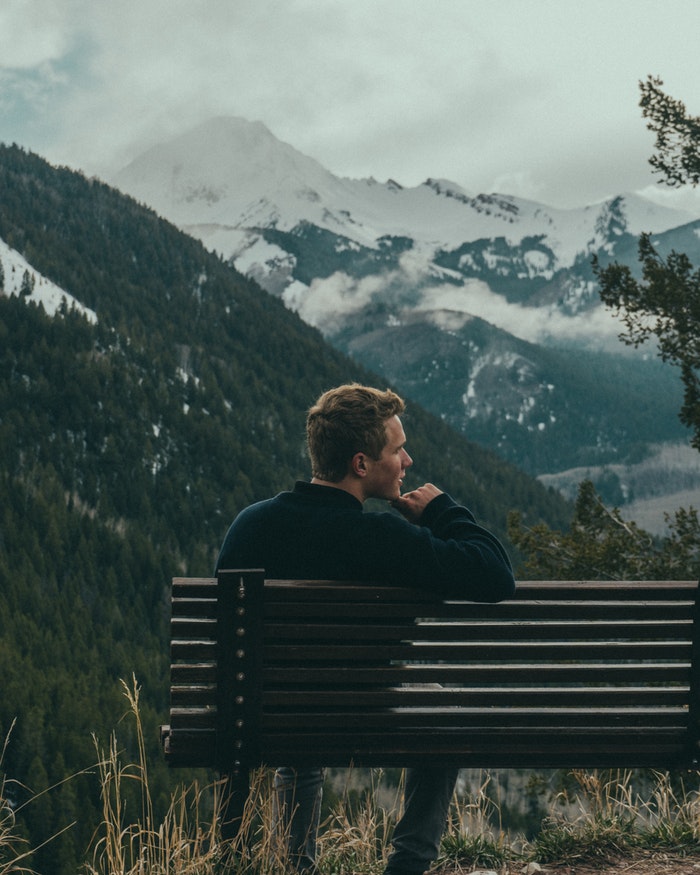 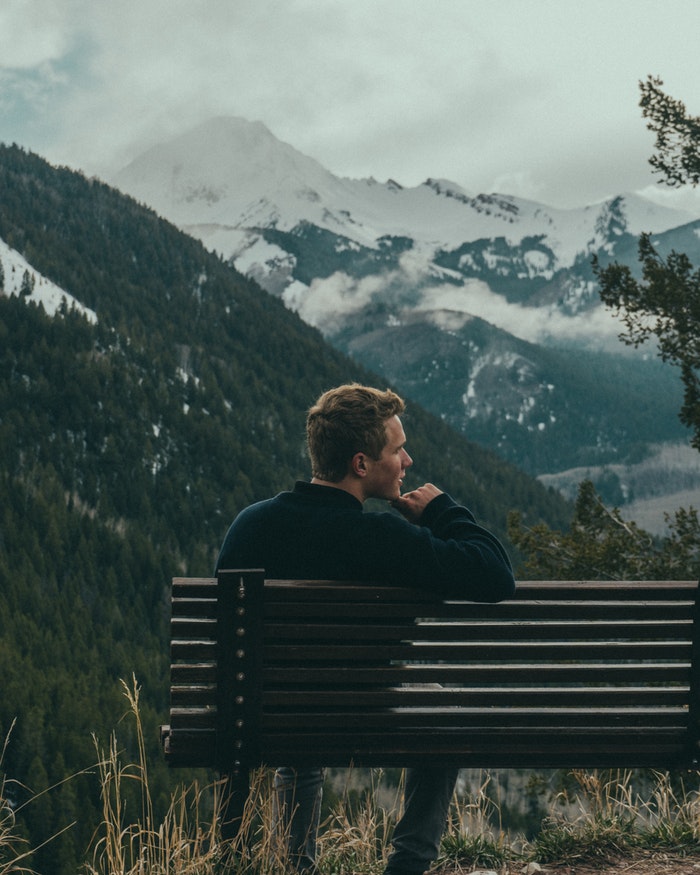 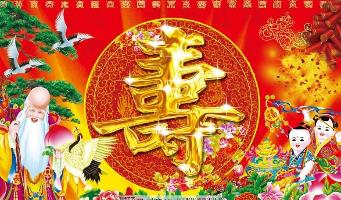 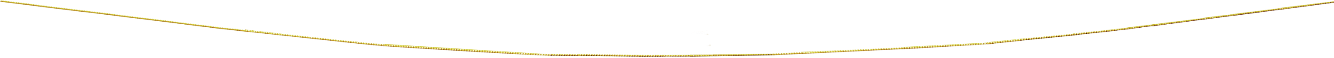 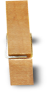 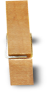 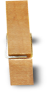 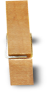 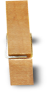 朋友们，让我们斟满酒，举起我们浓浓的祝福，再一次祝xxx先生生日快乐，长命百岁！也祝在座的所有父母晚年幸福，健康长寿！干杯！
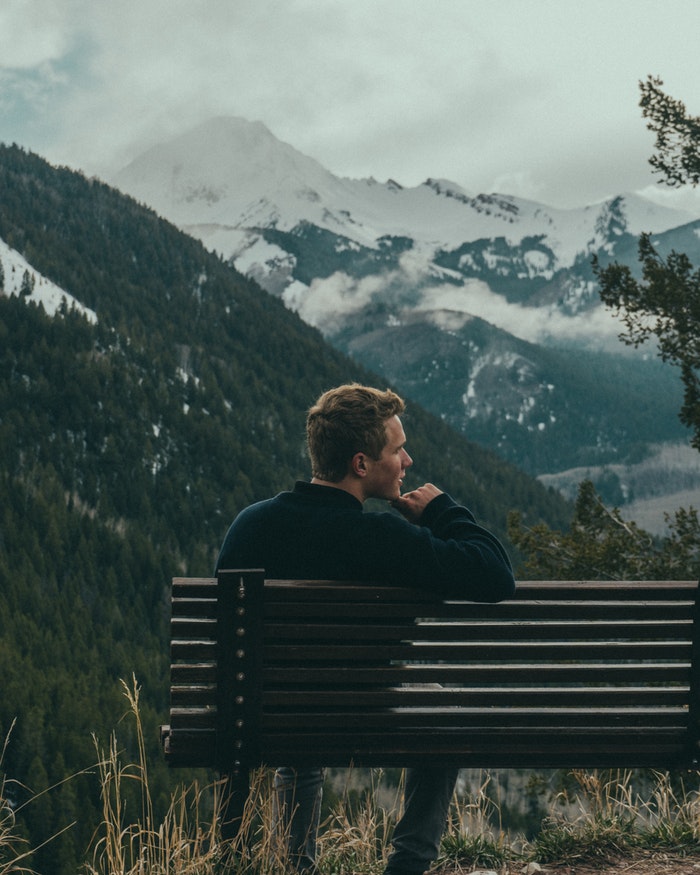 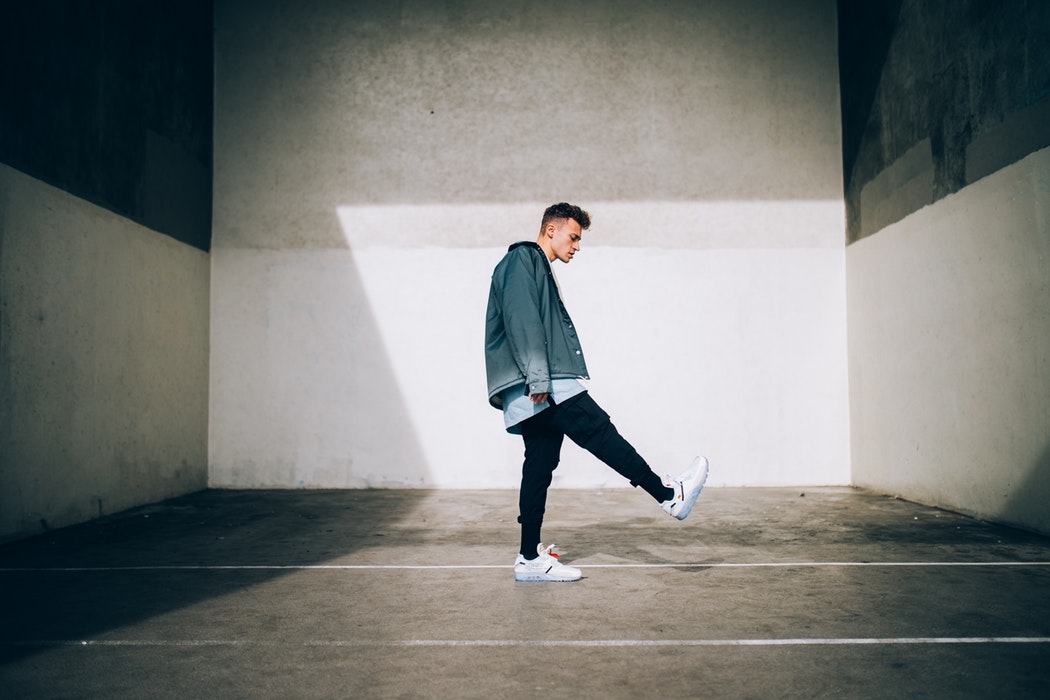 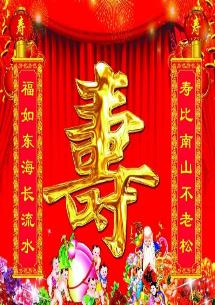 今天是老母亲八十大寿，母亲的养育之恩，儿莫齿不亡，值此母亲寿辰，敬祝您健康如意，福乐绵绵。
[Speaker Notes: 小芥末素材 rosyhouse.Taobao.com]
让我们共同举杯，共同祝愿：增福增寿增富贵，添光添彩添吉祥。亲朋共享天伦乐，欢声笑语福满堂。
让我们共同举杯，共同祝愿：增福增寿增富贵，添光添彩添吉祥。亲朋共享天伦乐，欢声笑语福满堂。
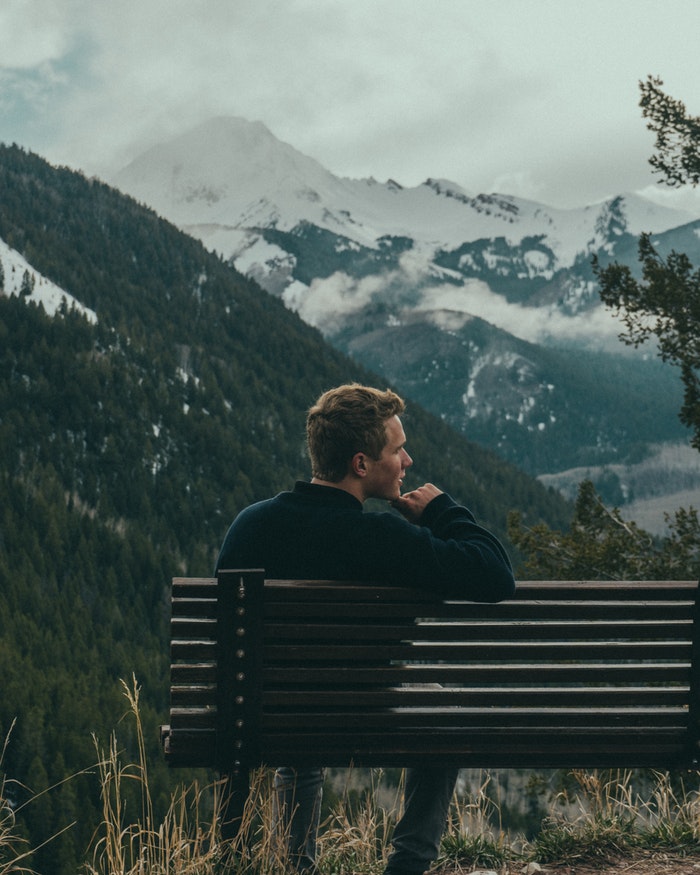 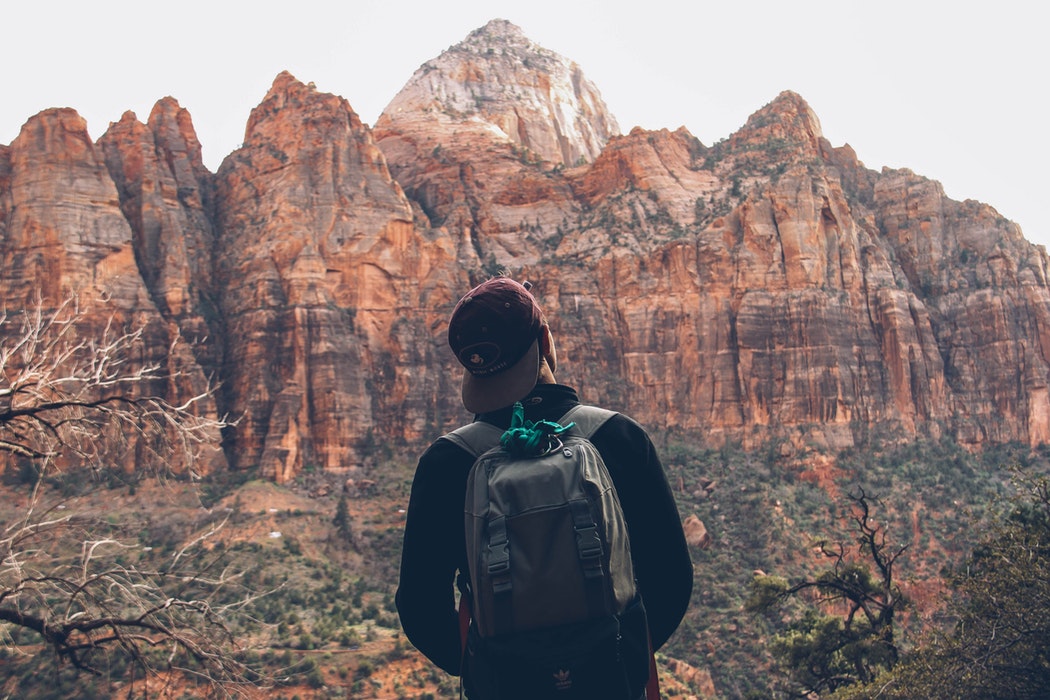 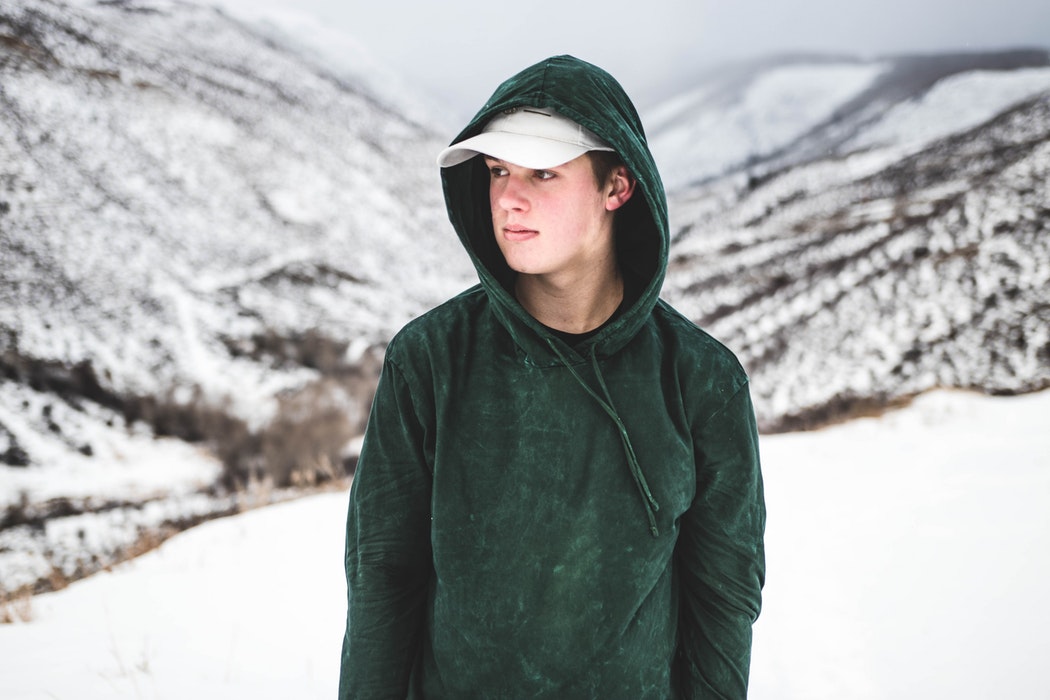 让我们共同祝福他老人家福如东海长流水，寿比南山不老松！同时也祝福各位以及天下所有的父母，幸福安康，吉祥如意！
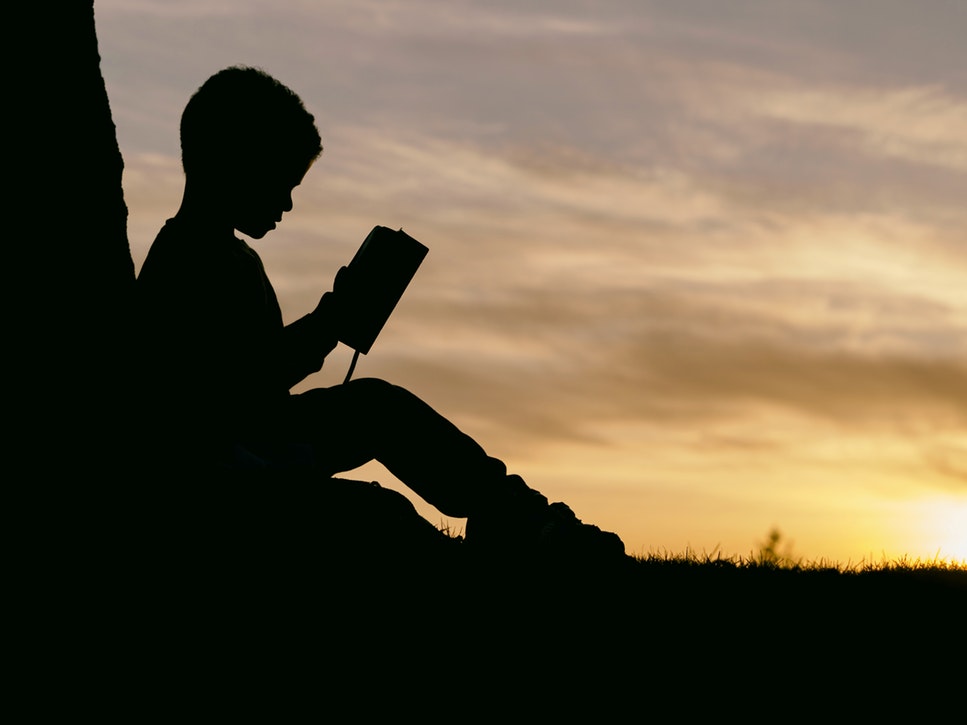 新开甲子花，光耀长庚星；举杯祝长寿，德才人人称；为图强国计，辛勤沐耕耘；奋斗四十年，霜雪染双鬓；功高众人颂，遐尔有贤声；更觉性宽和，老幼仰清分；待我情谊厚，常感恩泽深；愿进万年觞，寿妃南极星。
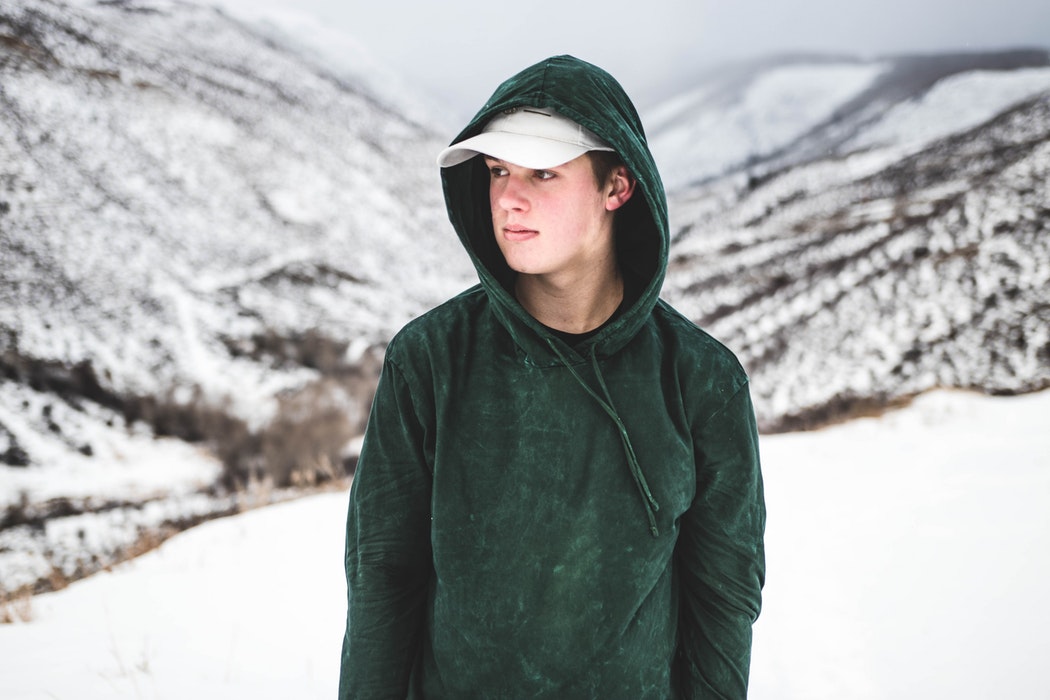 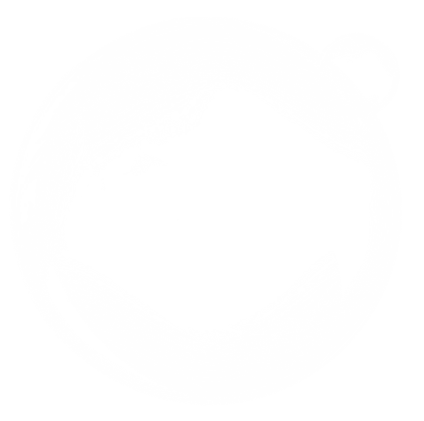 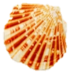 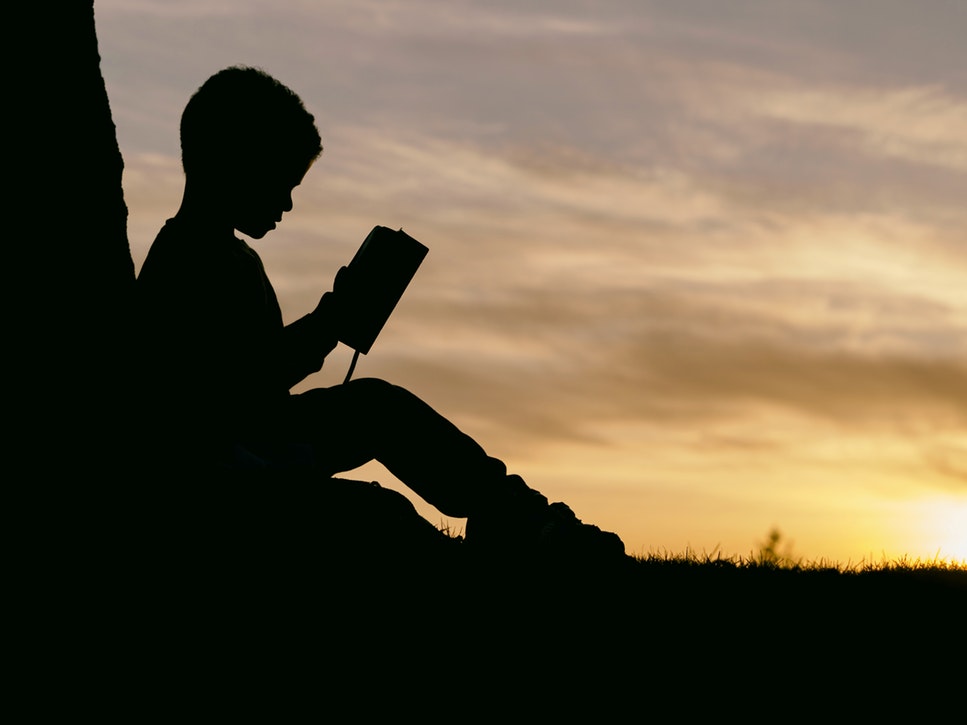 今天是xxx的八十八岁生日，我提议，所有的晚辈全体起立向xxx三鞠躬，一鞠躬祝xxx健康长寿，二鞠躬祝xxx生日快乐，三鞠躬祝xxx笑口常开，同时也祝天下的父母亲及在坐的长辈们健康快乐。
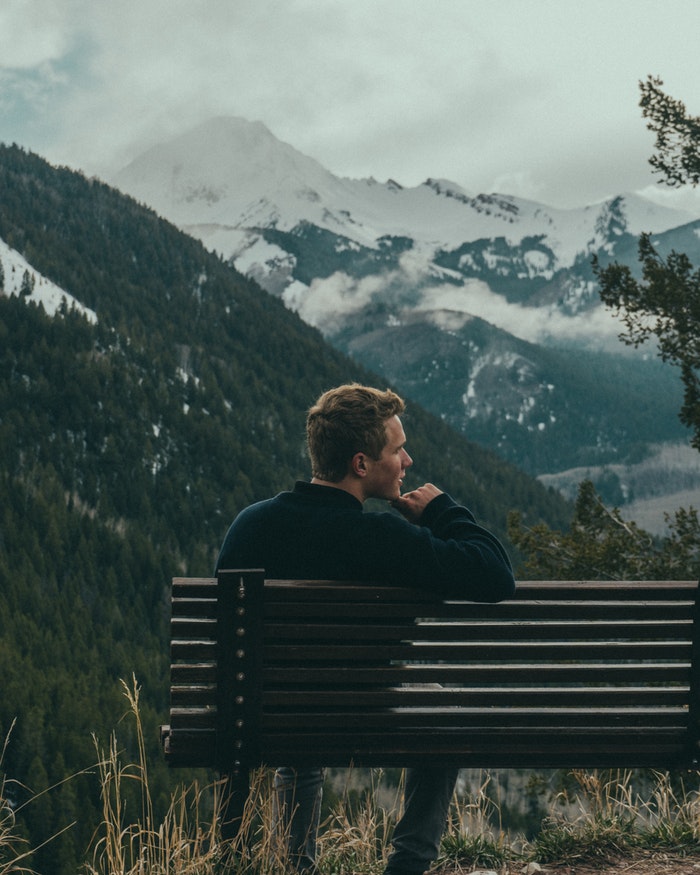 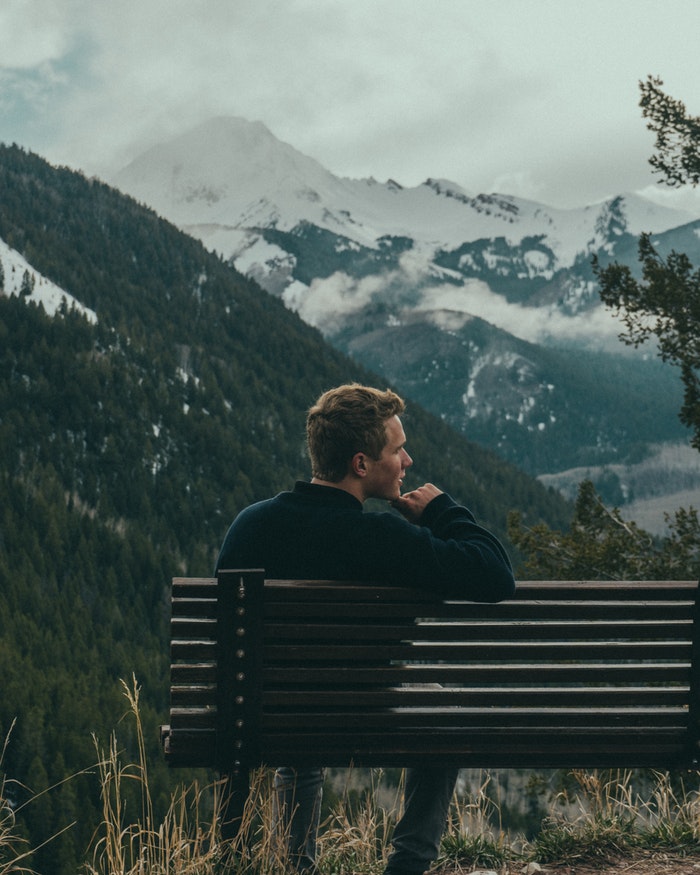 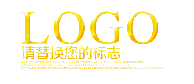 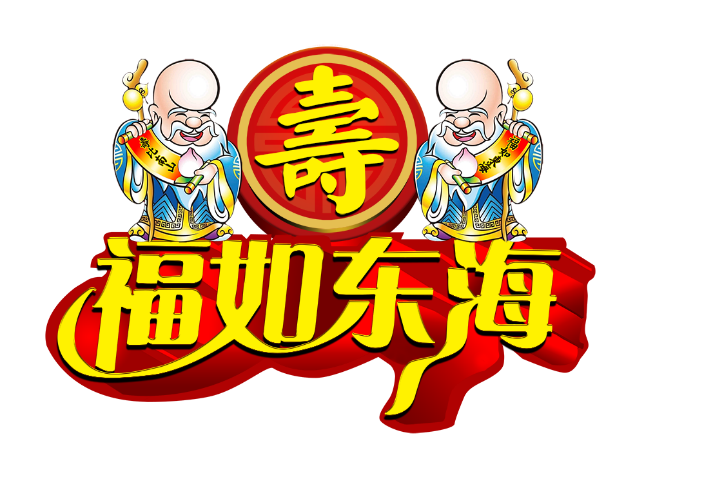 瑶池春不老 设悦遇芳辰百岁期颐刚一半
寿域日开祥 称觞有菜子九畴福寿已双全